‡kÖwYt cÂg
welqt evsjv
‡iŠ`ª †j‡L Rq
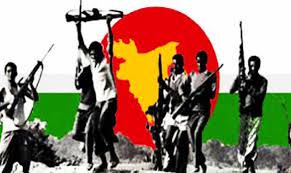 ‡iŠ`ª †j‡L Rqkvgmyi ivngvb
Ô‡iŠ`ª †j‡L RqÕ KweZv †_‡K Avgiv hv Rvb‡Z cvi‡ev-
¯^vaxbZv hy‡× evOvwji exi‡Z¡i K_v
1971 mv‡ji ¯^vaxbZv hy‡×i fqvenZv
evOvwji †`k‡cÖg‡eva I cÖwZ‡iva
ewM©‡`i ¯^iƒc Z_v Zv‡`i AZ¨vPvi
cvwK¯Ívwb ˆmb¨‡`i AZ¨vPvi
cvwK¯Ívwb nvbv`vi‡`i weiæ‡× evOvwji msMÖvg
KweZviwUi g~jfve:
1971 mv‡j gyw³hy‡× evOvwj RvwZ Rqjvf K‡i ÔMYcÖRvZš¿x evsjv‡`kÕ bv‡g GK ivóª cÖwZôv K‡i| Av‡M G †`‡ki bvg wQj c~e© cvwK¯Ívb| nvbv`vi cvwK¯Ívwb ˆmb¨‡`i m‡½ hy× K‡i G‡`‡ki exi gyw³‡hv×viv Rqx n‡qwQ‡jb| GB KweZvq cvwK¯Ívwb‡`i AZ¨vPv‡ii K_v ejv n‡q‡Q| Zv‡`i weiæ‡× †Kb G‡`‡ki mšÍv‡biv msMÖvg K‡iwQj †m K_vI ejv n‡q‡Q|
wb‡Pi kã¸‡jvi A_© †R‡b wbB
ewM©		-	gvivVv `my¨
nvbv`vi	-	AvµgYKvix
LvRbv	-	Ki ev U¨v·
g›`		-	Lvivc
‡mbv	-	‡hv×v
wb‡Pi hy³eY© ¸‡jv wefvRb K‡i ev‡K¨ cÖ‡qvM Kwi|
½= O&+M KzKziwU gwb‡ei wcÖq m½x
›`=b&+` wkïiv Avb›` Ki‡Q|
³= K&+Z evevi K_vq hyw³ Av‡Q|
Ü=b&+a `iRv eÜ Ki|
ô= l&+V wiZv lô †kÖwY‡Z c‡o|
gyw³‡hv×v‡`i GKwU Acv‡ik‡bi wPÎ
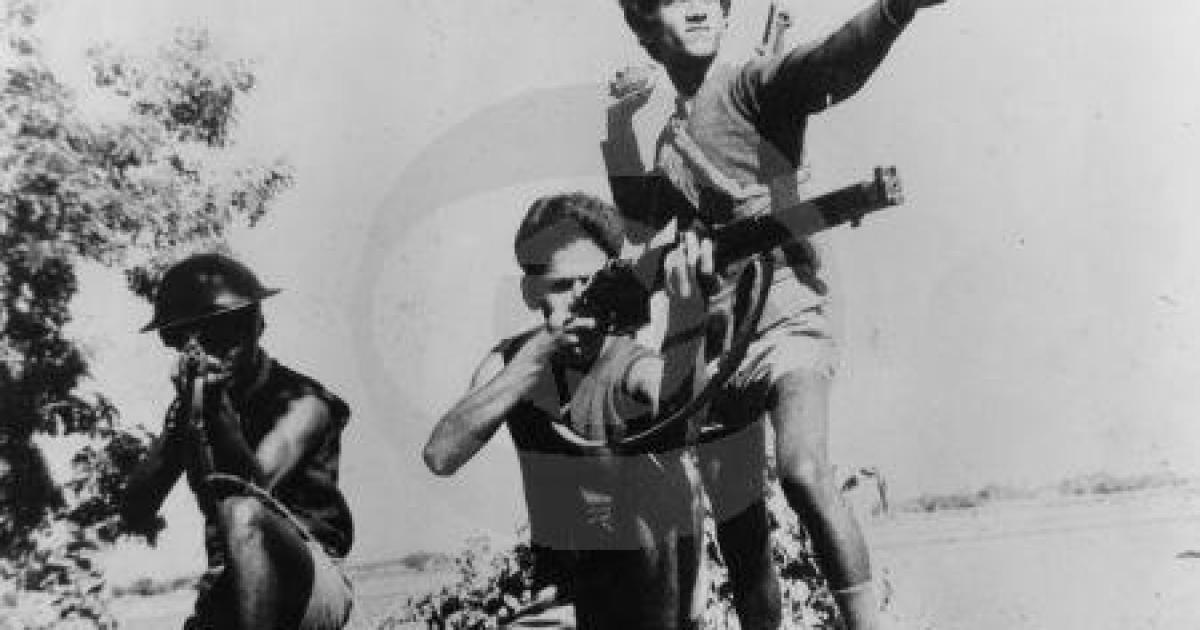 nvbv`v‡ii m‡½ †Rv‡i
j‡o gyw³‡mbv
wb‡Pi kã¸‡jvi wecixZ kã wjwL|
g~j kã		wecixZ kã
Avuavi		-	Av‡jv
Kv‡jv		-	mv`v
fv‡jv		-	g›`
Rq			-	civRq
mKvj		-	mÜ¨v
wb‡Pi cÖkœ¸‡jvi DËi gy‡L gy‡L ewj I wjwL
Kv‡`i Z¨v‡Mi wewbg‡q evsjv‡`k ¯^vaxb nq?
eûc~‡e© evsjvq Kviv nvbv w`Z I abm¤ú` jyU KiZ?
‡`‡ki gvwU‡K Kwe Kx‡mi mv‡_ Zzjbv K‡i‡Qb?
Ônvbv †`q †hÕ Zv‡K GK K_vq Kx ejv hvq?
cvwK¯Ívwb nvbv`vi AZ¨vPv‡ii weiæ‡× Kviv jovB K‡iwQj?
Zv‡`i K_v †`‡ki gvbyl
KL‡bv fzj‡e bv|
RvZxq ¯§„wZ‡mŠa , mvfvi
ab¨ev`